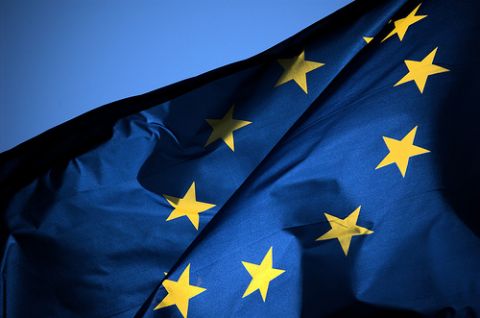 ЄВРОПЕЙСЬКИЙ ТИЖДЕНЬ МІСЦЕВОЇ ДЕМОКРАТІЇ
Інформаційна довідка
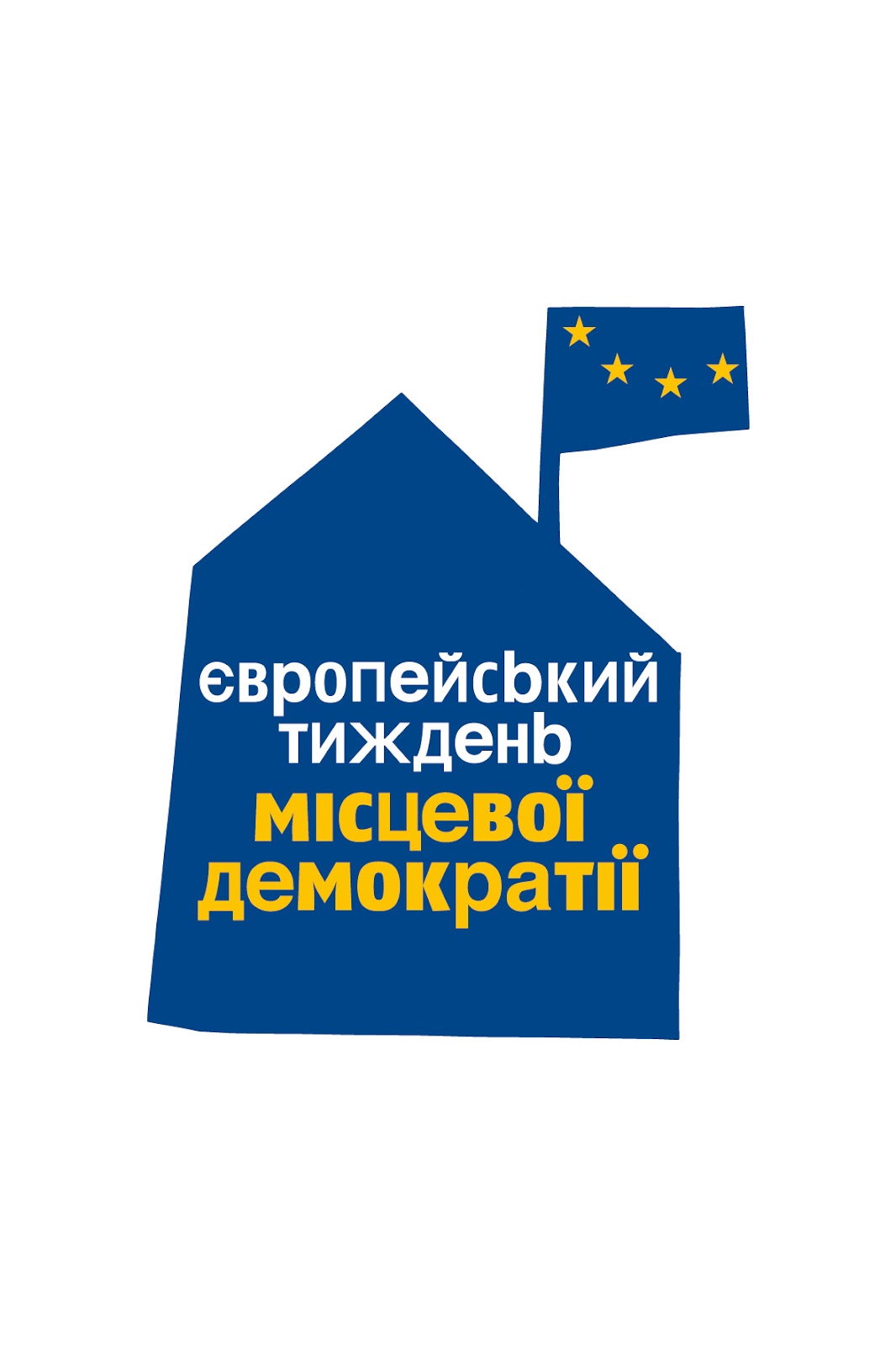 «Європейський тиждень місцевої демократії» – це нова політична ініціатива Ради Європи, яка була ініційована Конгресом місцевих і регіональних влад Ради Європи та Європейським комітетом з питань місцевої та регіональної демократії. Цей захід має щорічно організовуватися місцевими органами влади усіх держав-членів Ради Європи з метою просування принципів місцевої демократії та сприяння демократичній участі громадян у публічному житті на місцевому рівні.
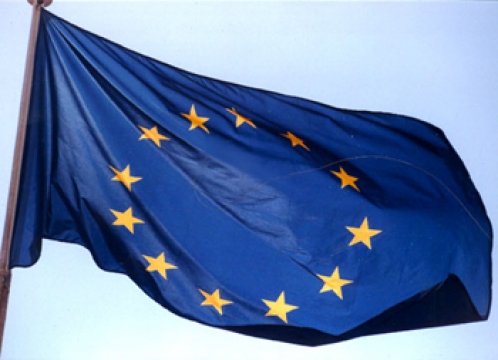 Вперше Європейський тиждень місцевої демократії в Україні було проведено 15 - 22 жовтня 2007 р.
У більшості регіонів було успішно впроваджено ряд заходів, які сприяли залученню громадян, молоді до справ місцевого самоврядування та кращому усвідомленню ними європейського вектора розвитку нашої держави.
ЄВРОПЕЙСЬКИЙ ТИЖДЕНЬ МІСЦЕВОЇ ДЕМОКРАТІЇ – 2012
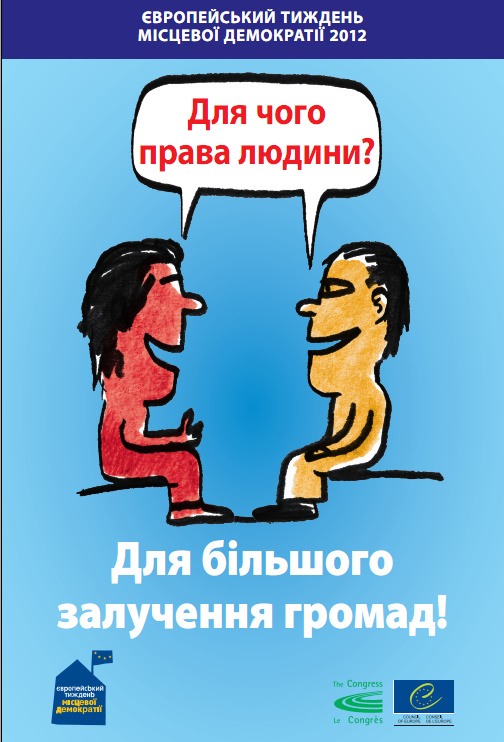 Європейський тиждень місцевої демократії проходитиме у всіх країнах Європи 15 - 21 жовтня.
У 2012 році Європейський тиждень місцевої демократії проходить під гаслом:«Дотримання прав людини для забезпечення більшої активності громад».
Радою Європи також запропоновані наступні підтеми, за якими пропонується проводити заходи у 2012 році:
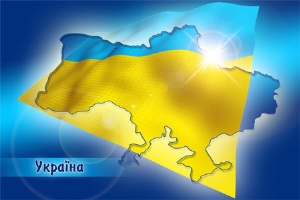 Україна разом із 46 державами-членами Ради Європи щороку бере участь у проведенні Європейського тижня місцевої демократії (ЄТМД) – спільної ініціативи Конгресу місцевих та регіональних влад Ради Європи та Європейського комітету з питань місцевої та регіональної демократії.
У рамках ЄТМД в українських містах проводяться круглі столи, лекції, семінари, «дні відкритих дверей» у місцевих радах, єдині дні інформування населення, зустрічі міських голів, їх заступників та секретарів рад з молоддю, засідання молодіжних та громадських рад, громадські слухання, тематичні виставки, творчі конкурси серед дітей та молоді, вікторини, цикли радіопрограм, інші просвітницькі заходи про місцеву демократію та права людини.